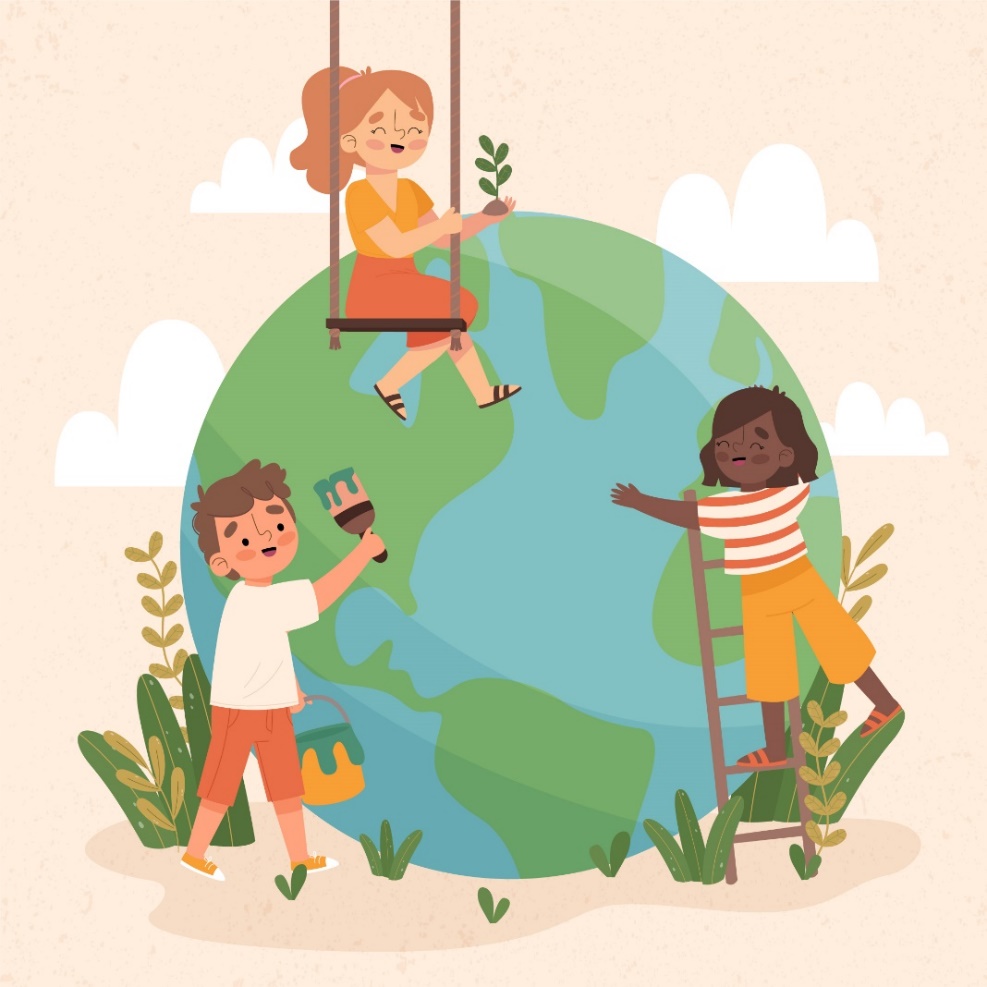 Отчёт по выставке поделок «Отходам – вторая жизнь!»
Отчёт - презентацию выполнили: воспитатели средней группы №4 Заморина Анна Александровна и Миронова Людмила Юрьевна
Название выставки поделок «Отходам вторая жизнь»: «В гостях у сказки»
В каждом доме имеется достаточно большое количество «ненужных»вещей и материалов. Всё это замечательный материал для всевозможных поделок. Бросовый материал даёт огромные возможности для осуществления фантазий. Самое интересное, что такой материал для поделок в этом случае находится под рукой.Родители нашей группы проявили творческую активность. Они дома с детьми приготовили из бросового материала различные сюжеты по сказкам. Это был их мастер-класс для родителей. А также месте с детьми в группе мы сделали коллективную работу из бросового материала по мотивам сказки К.И. Чуковского «Мойдодыр» и изготовили плакат «Мусор земле не к лицу».
Изготовление поделок для выставки «Отходам вторая жизнь» детьми домаГаврилов Егор  «Золотой петушок»                             Паршева Настя «Жар птица»  на с                        сказку «Конёк горбунок»                                     «Конёк горбунок»
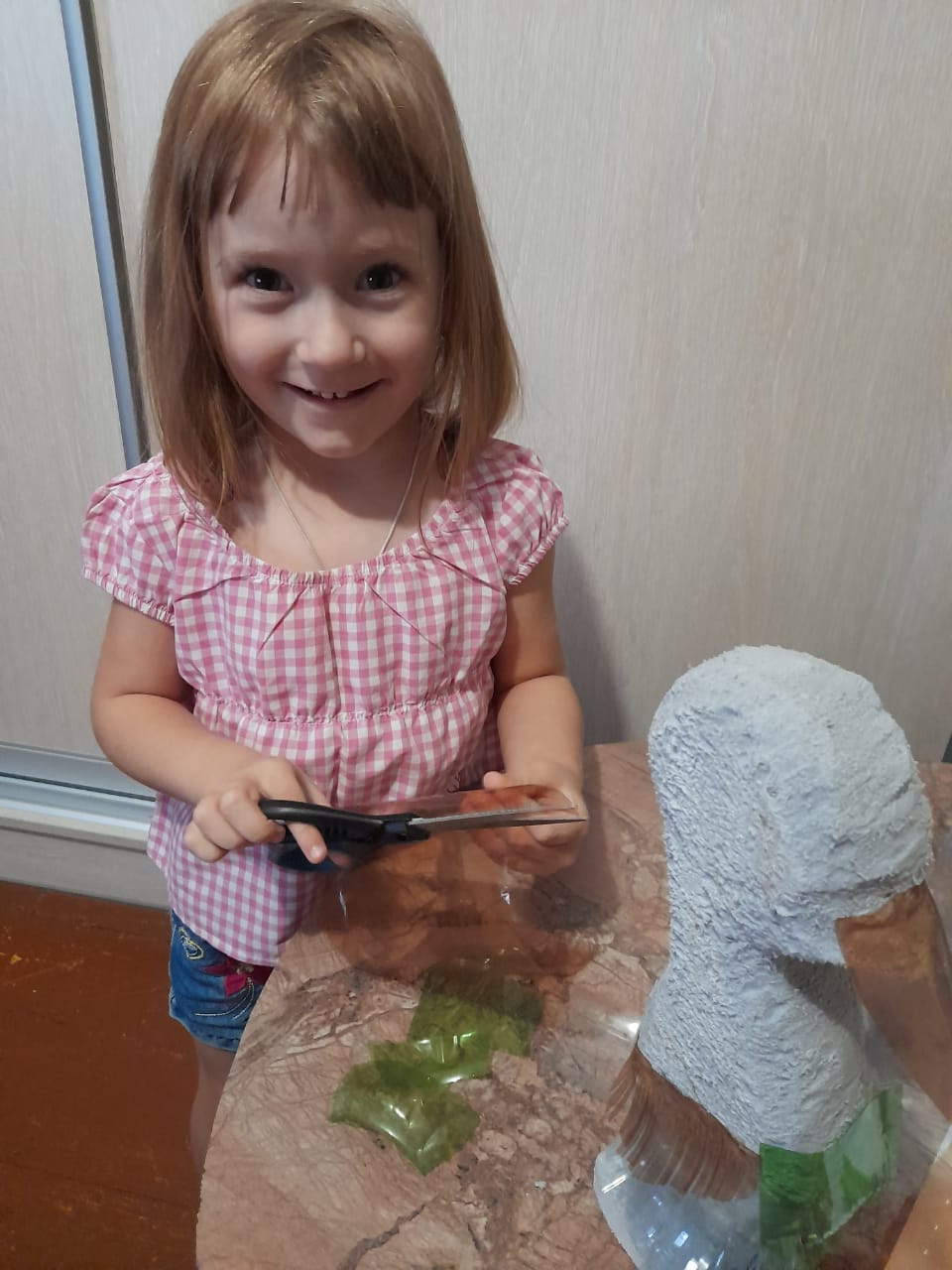 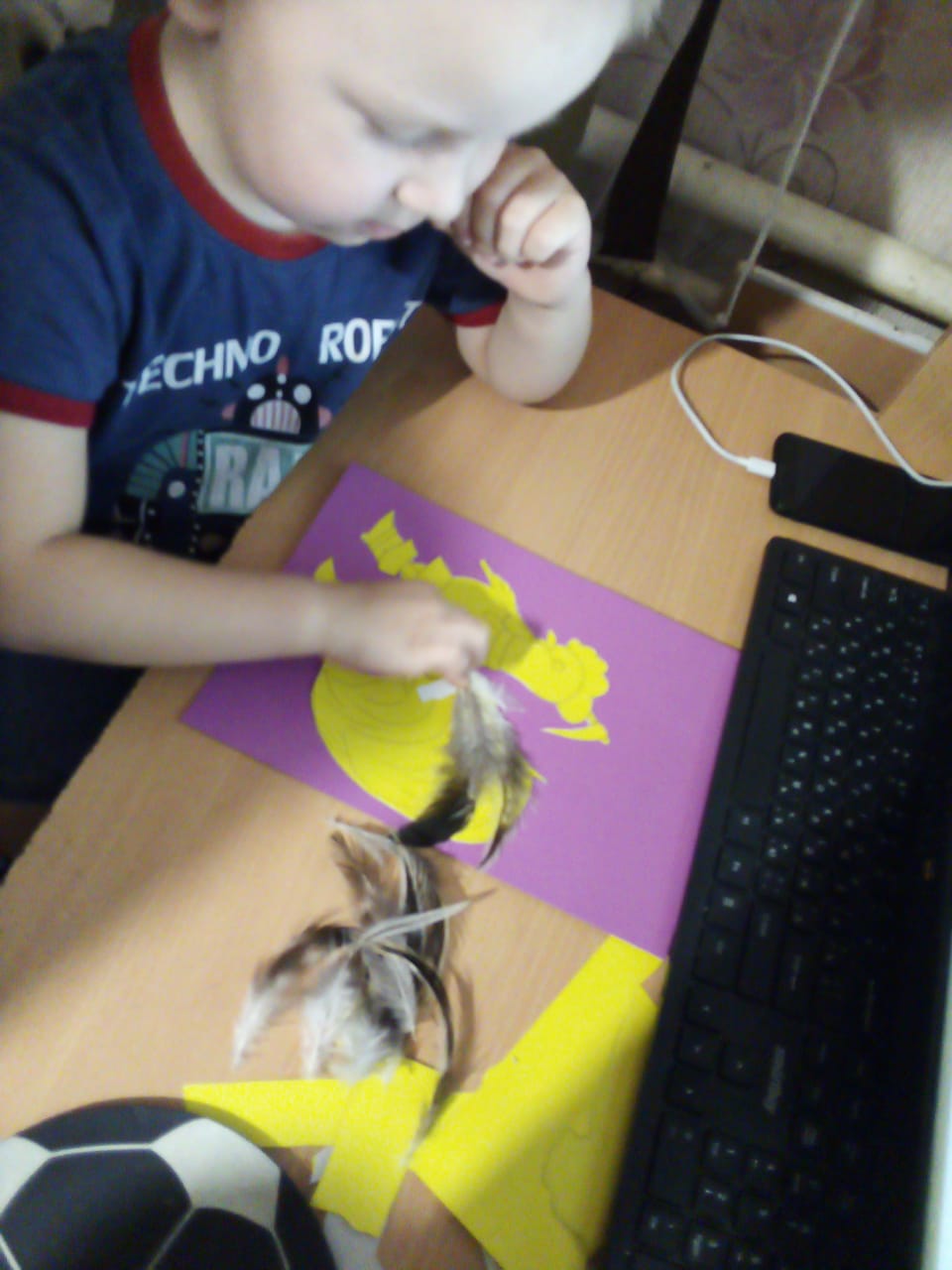 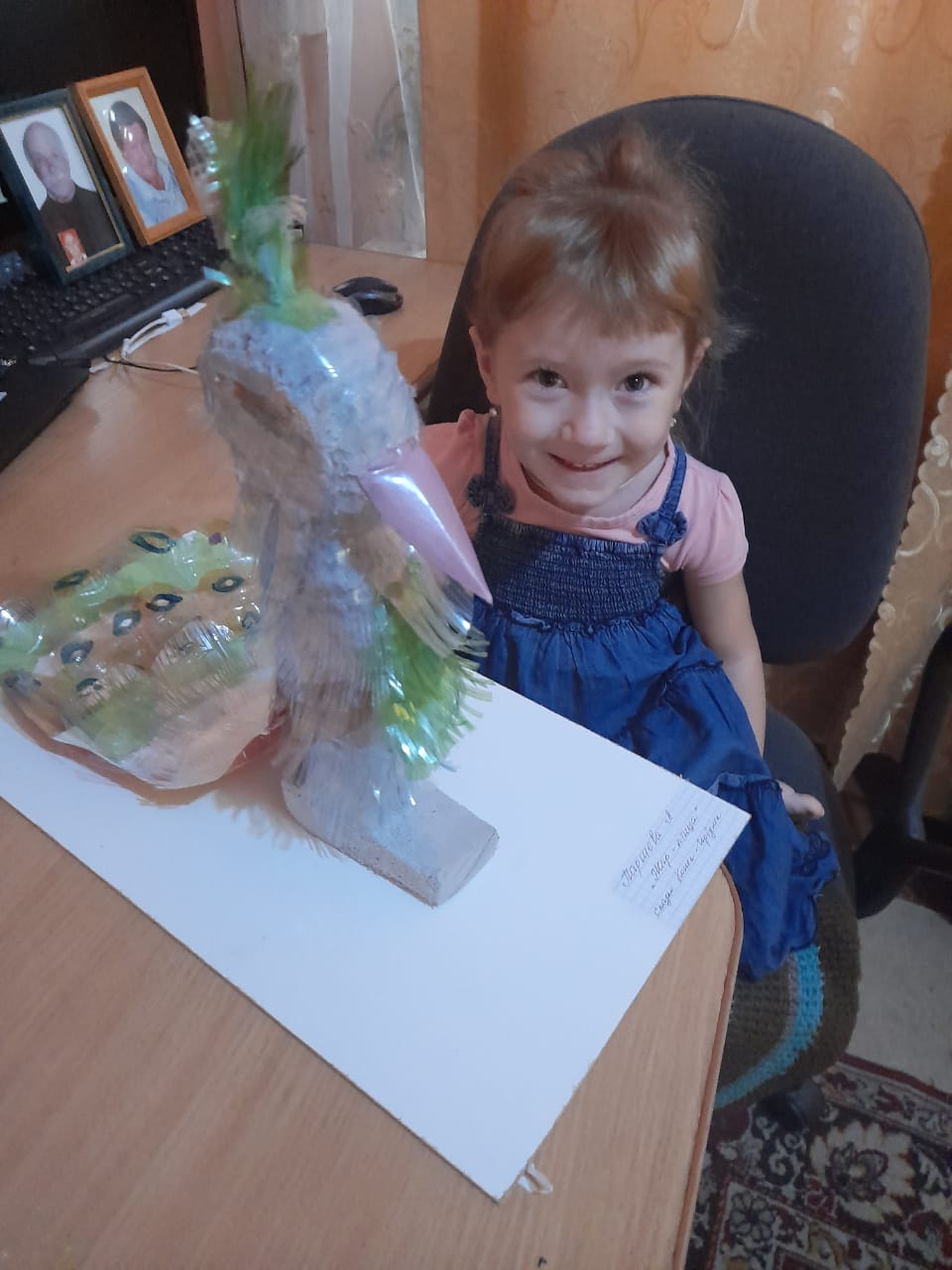 Терехов Миша сюжет на сказку «Морозко»
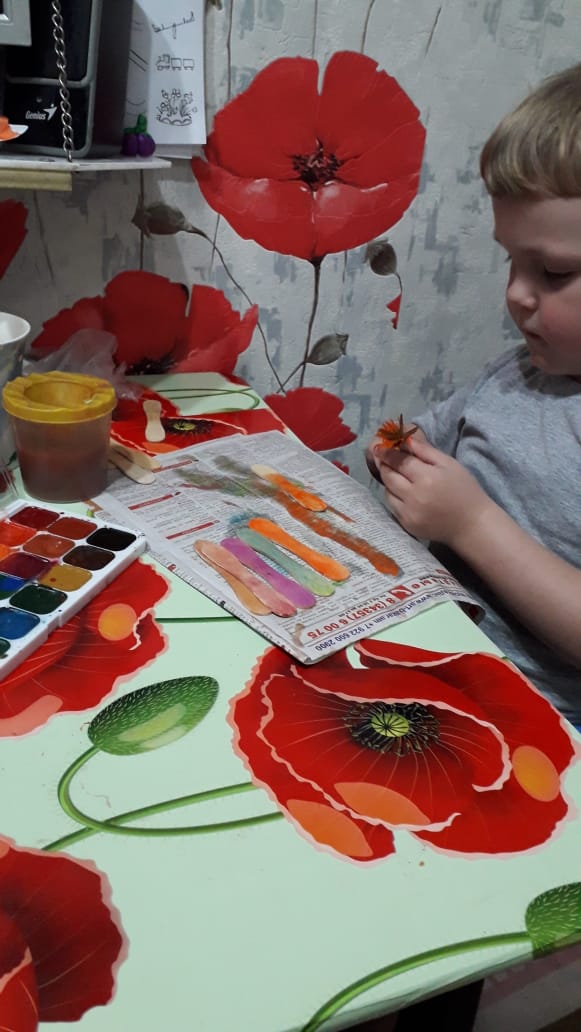 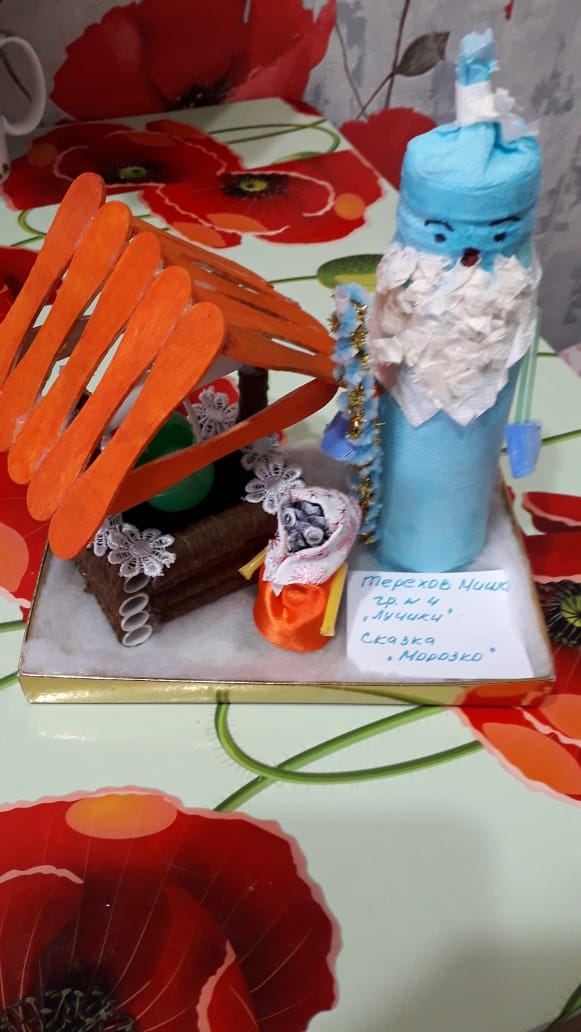 Тюкина Ксюша «Царевна лягушка»
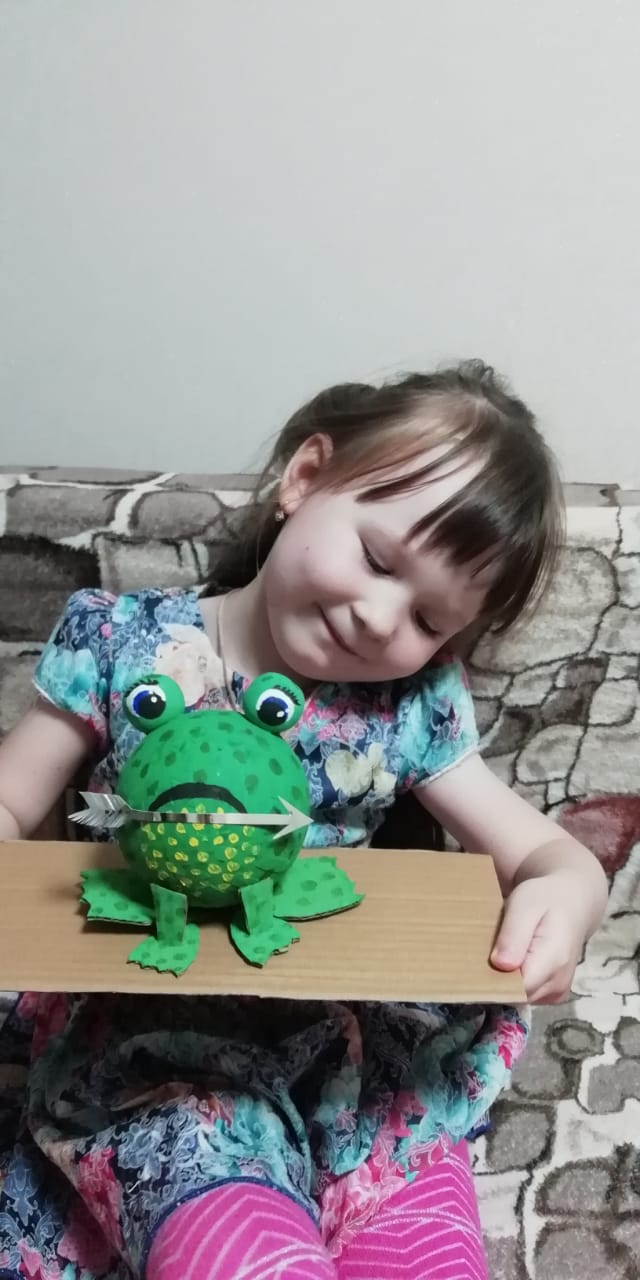 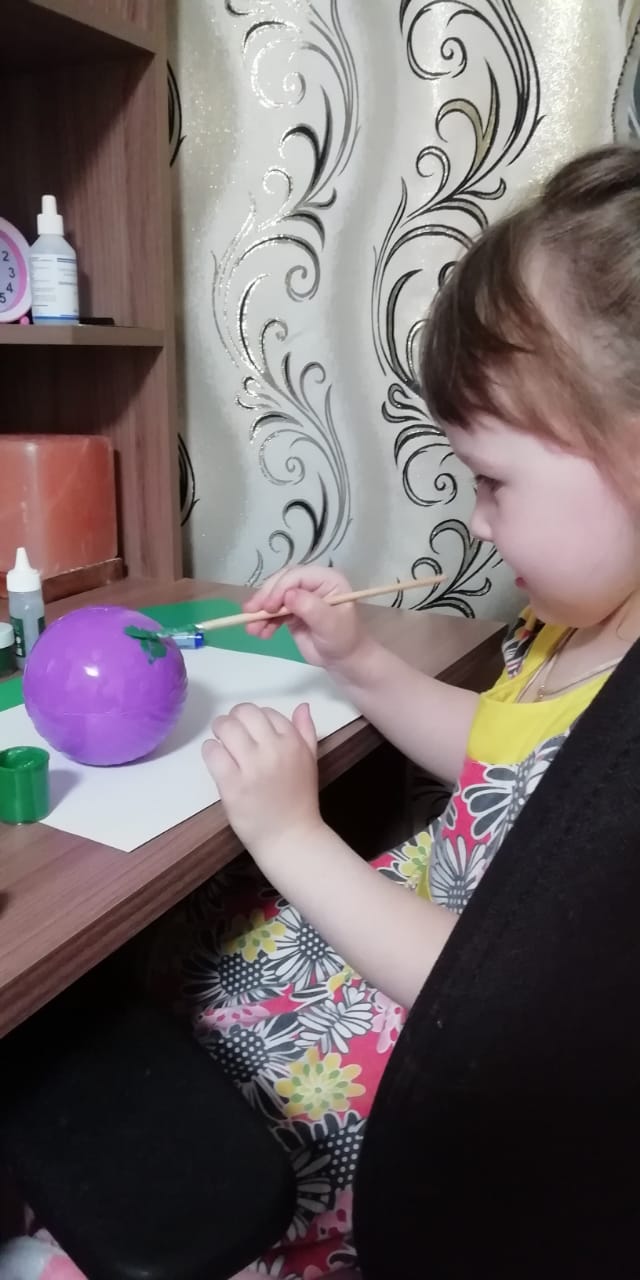 Трофимова Вера сюжет на сказку «Золотой ключик или приключения Буратино»
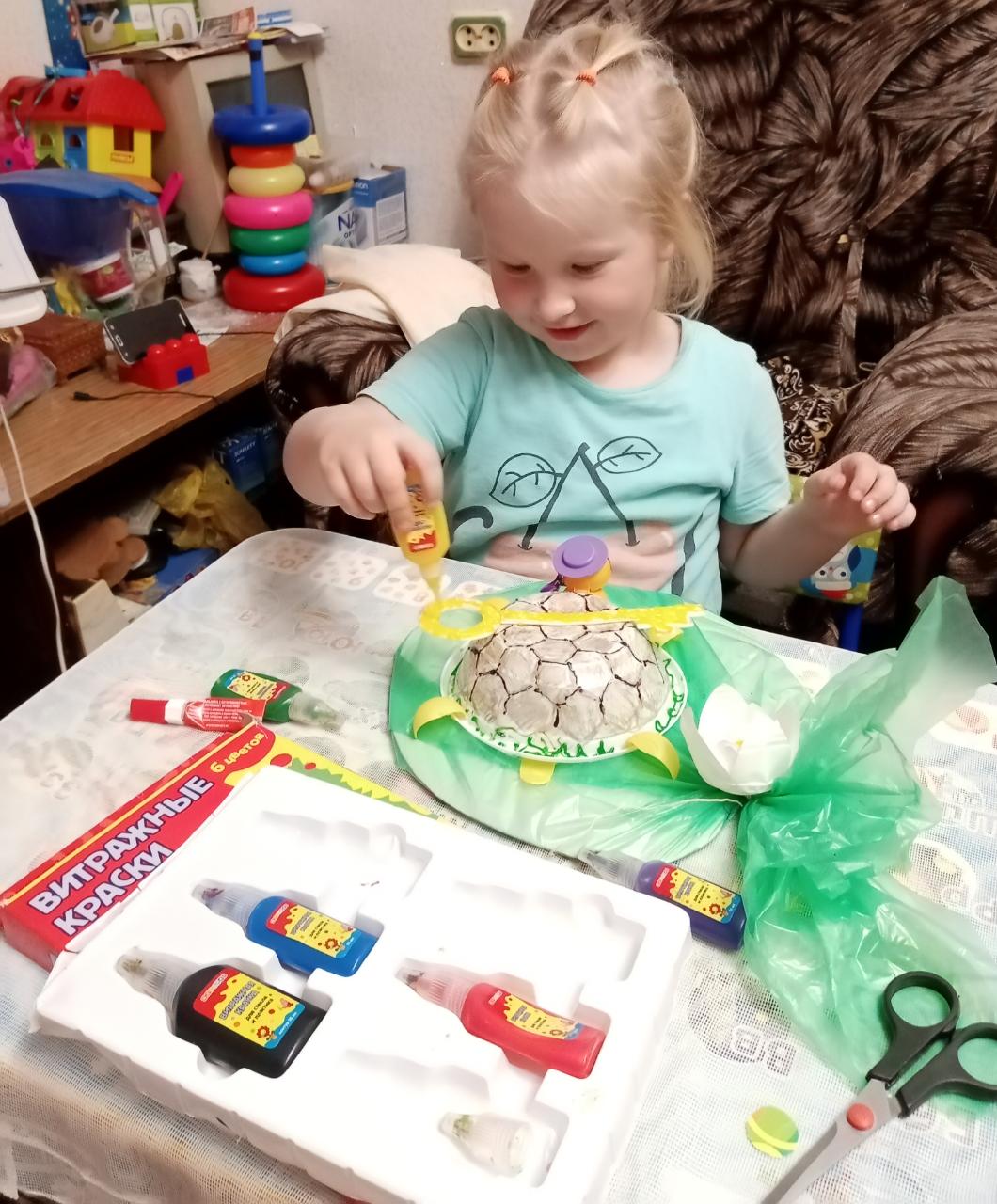 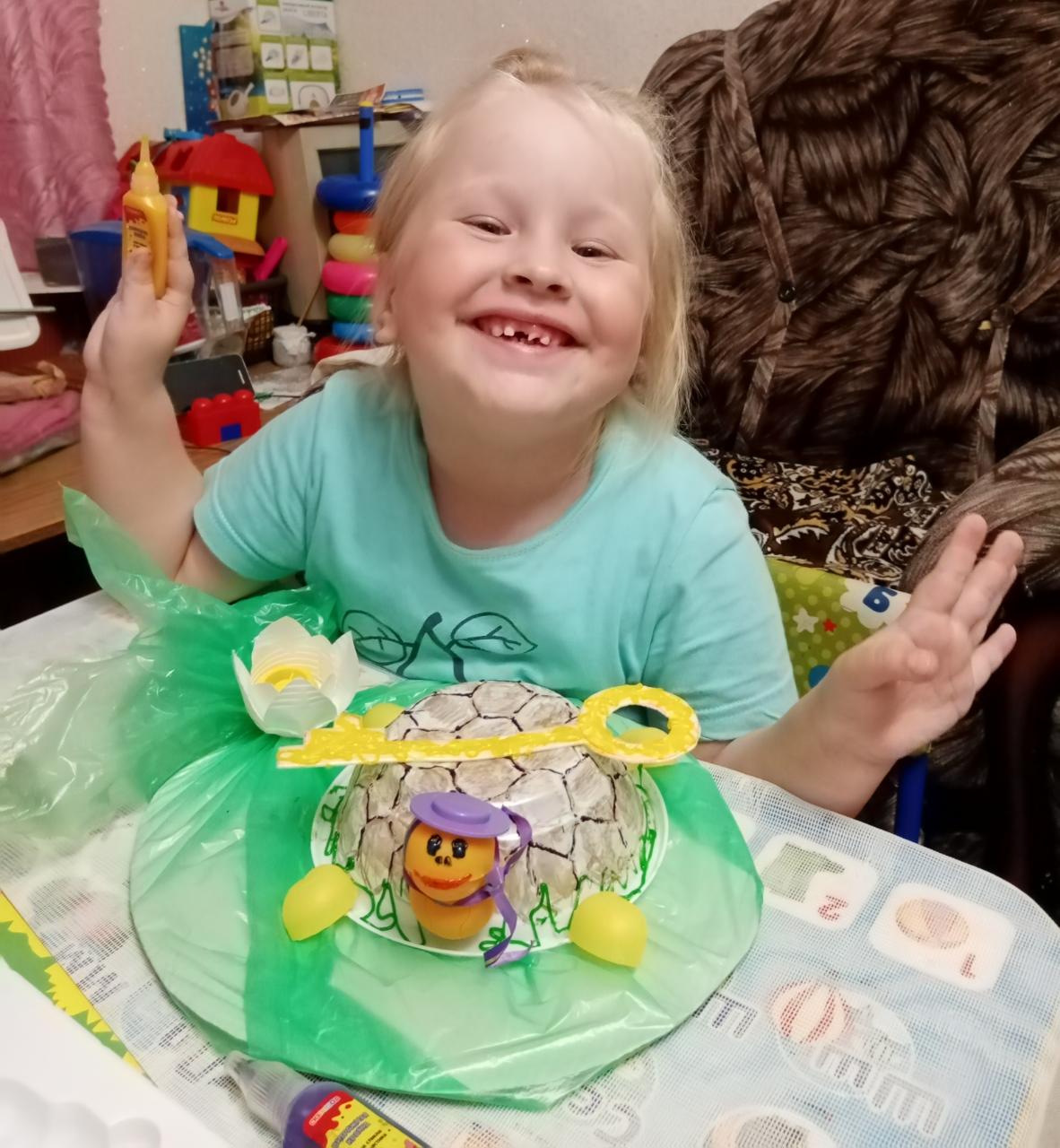 Лиза Коновалова «Царевна Лягушка»
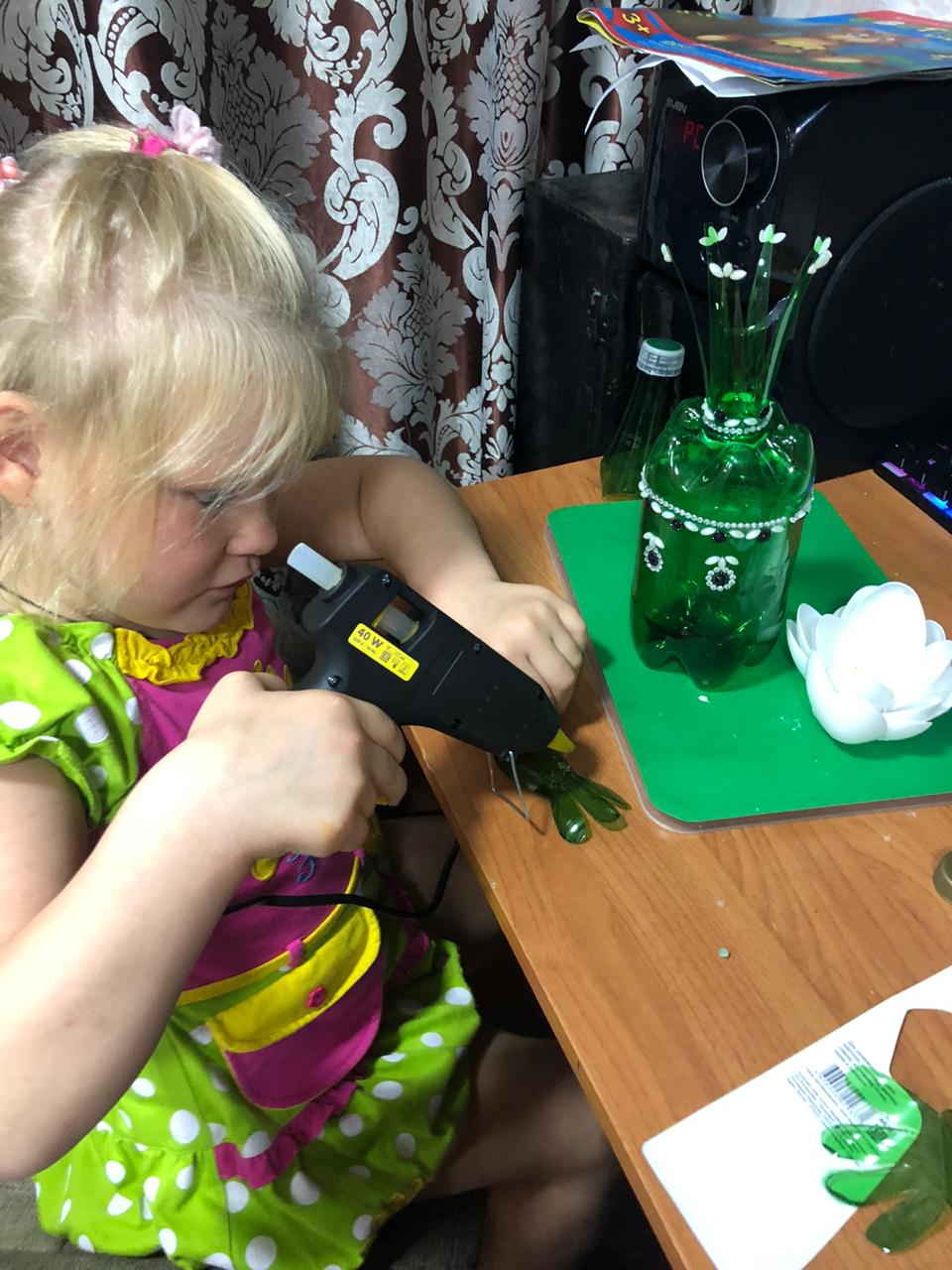 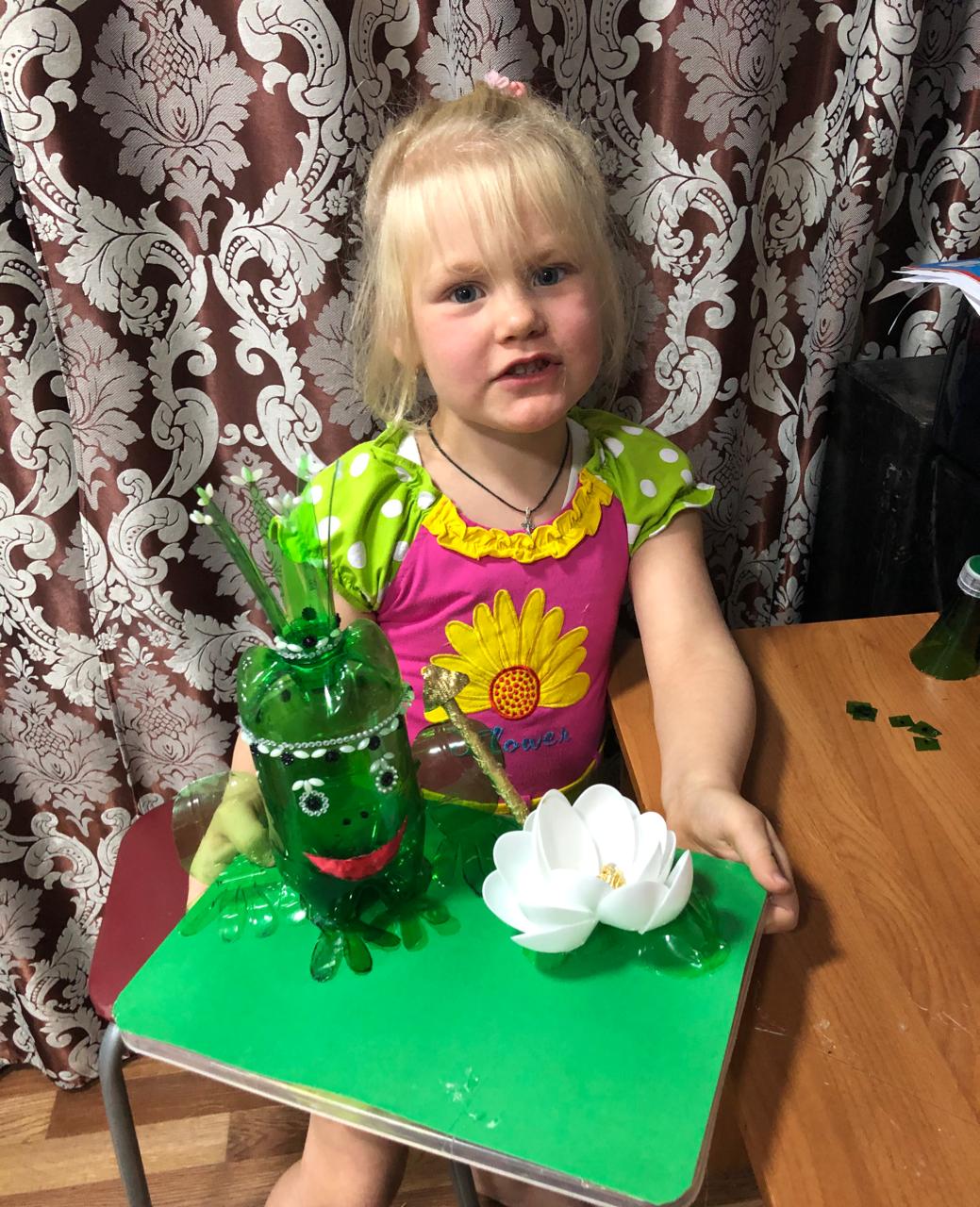 Коллективные работы поделка на сюжет сказки К.И. Чуковского «Мойдодыр»
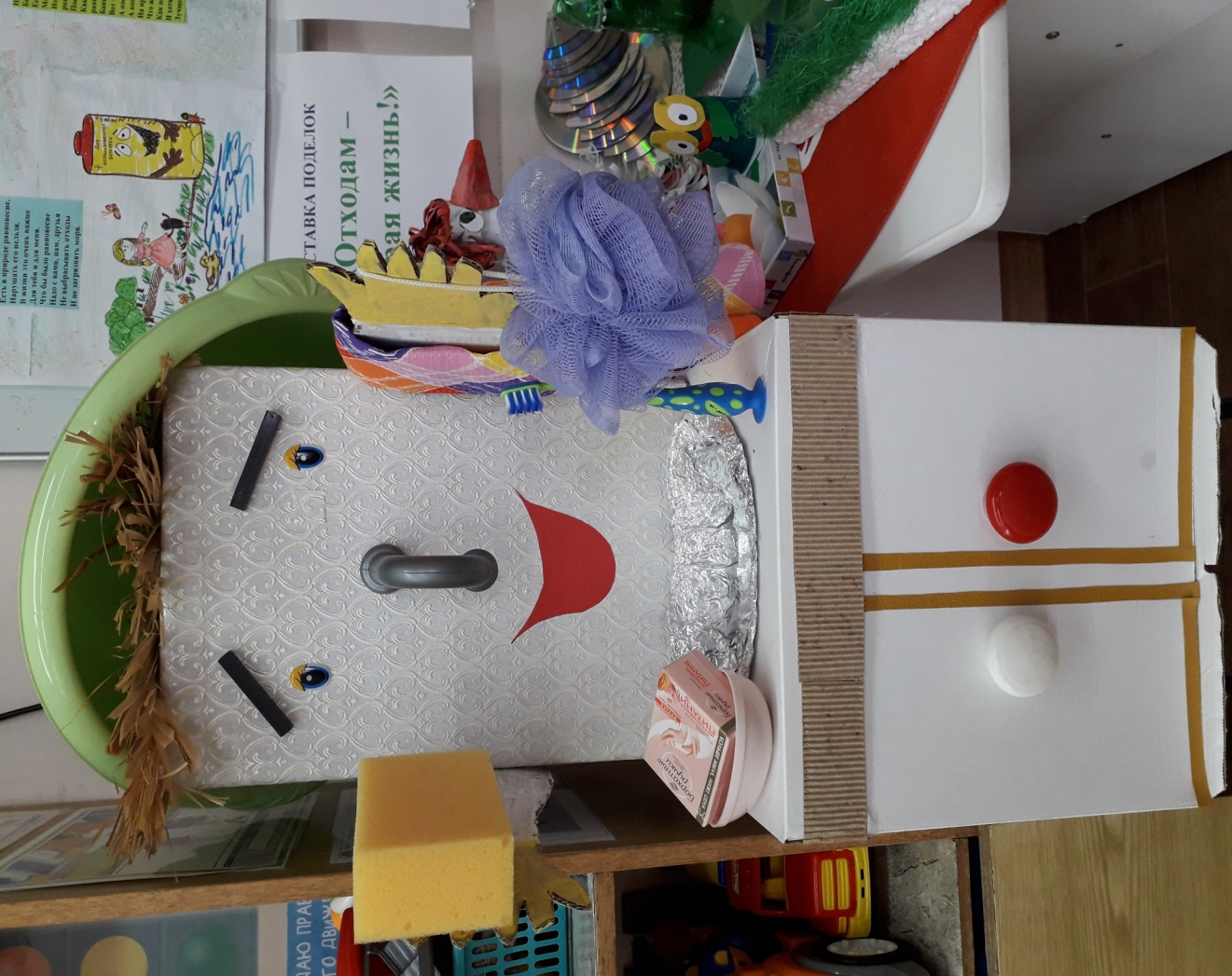 Выставка поделок в группе из бросового материала «В гостях у сказки»
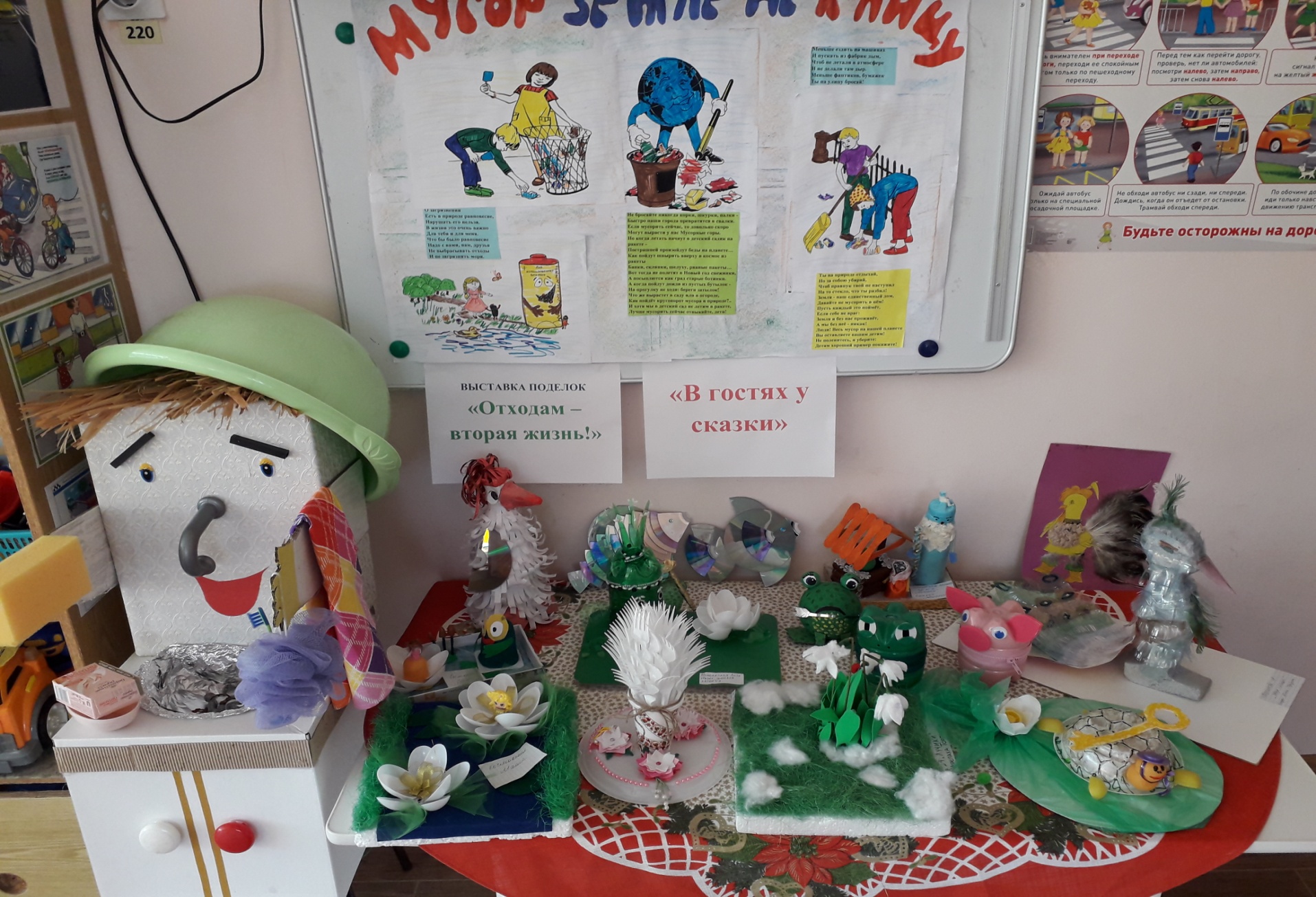 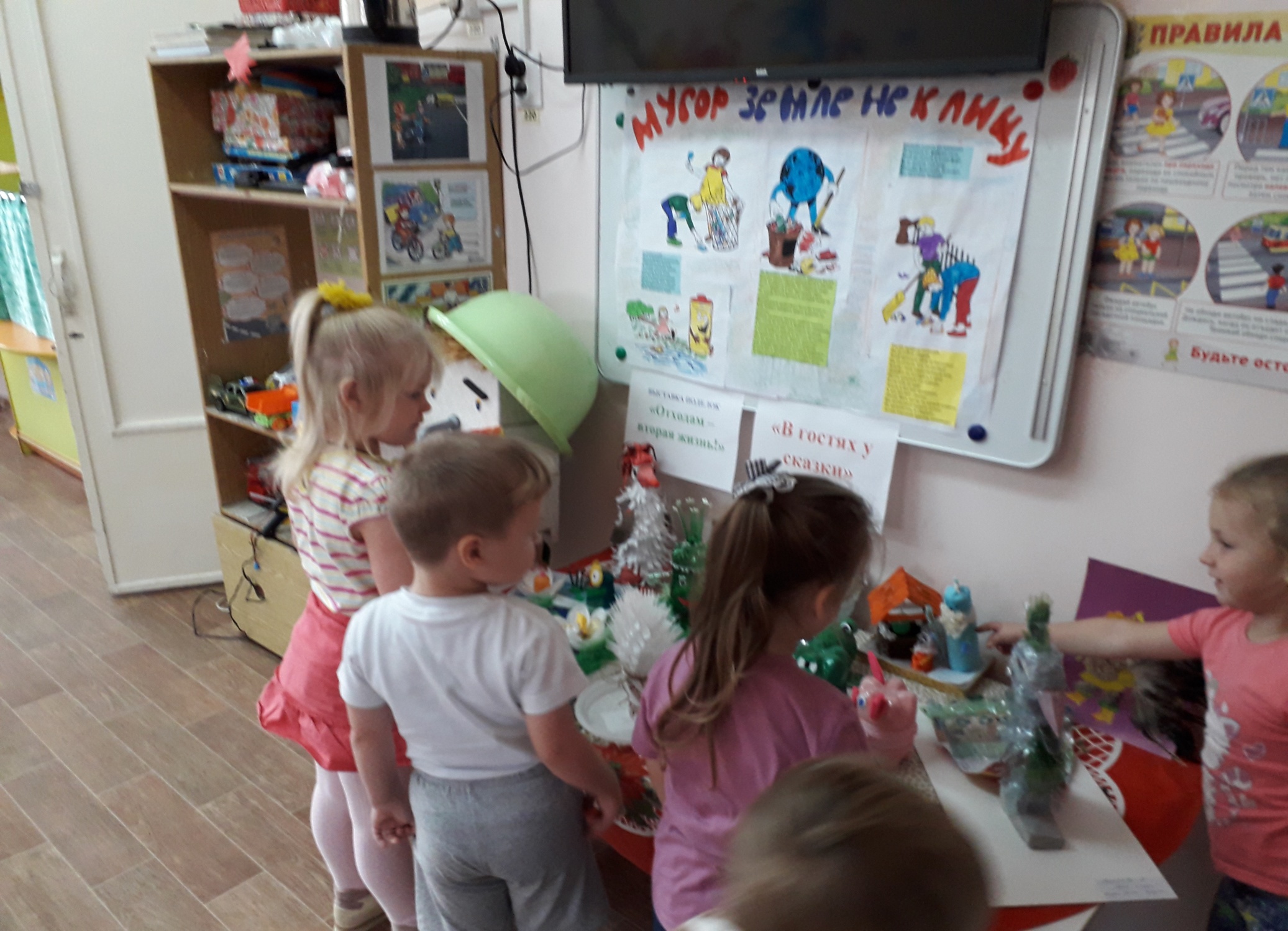 Коллективная работа плакат на экологическую тему «Мусор земле не к лицу!»
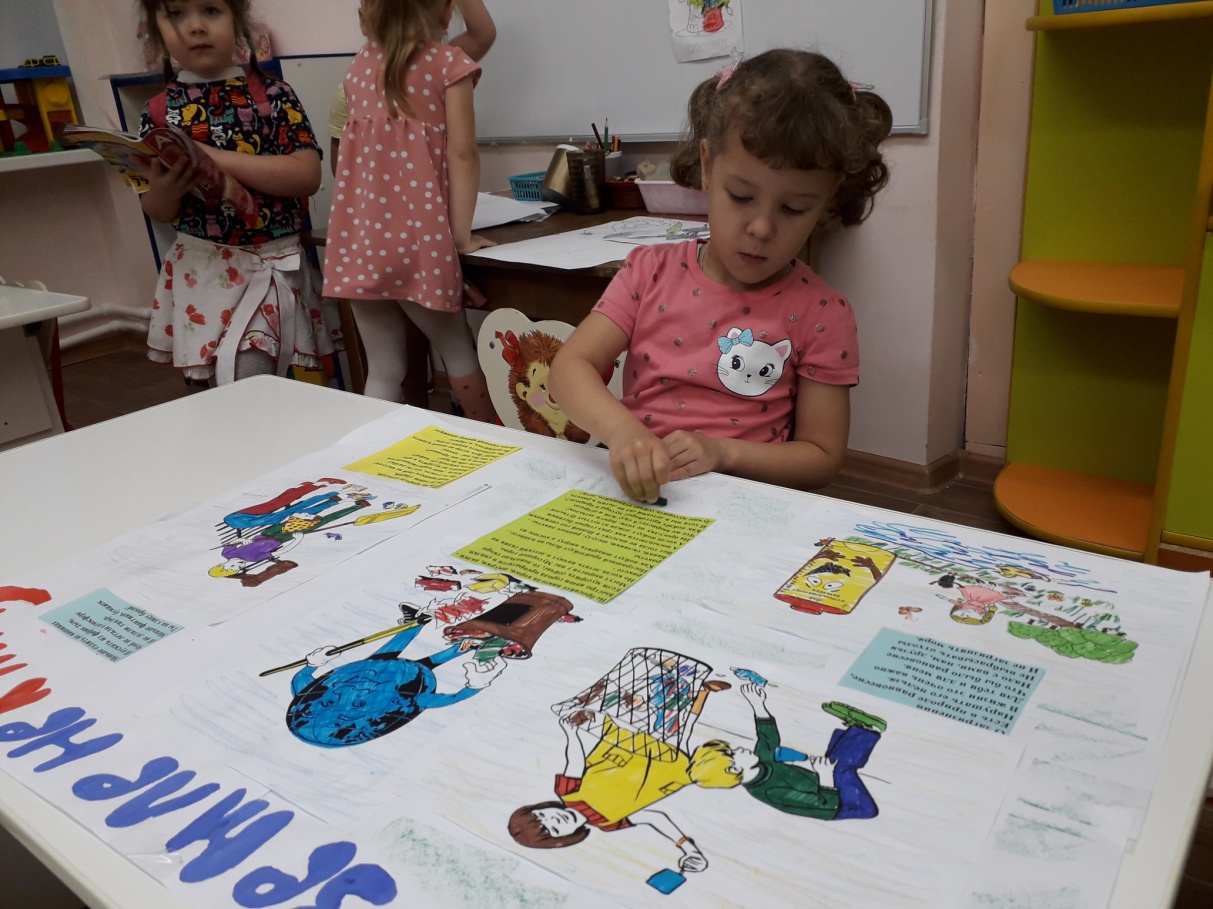 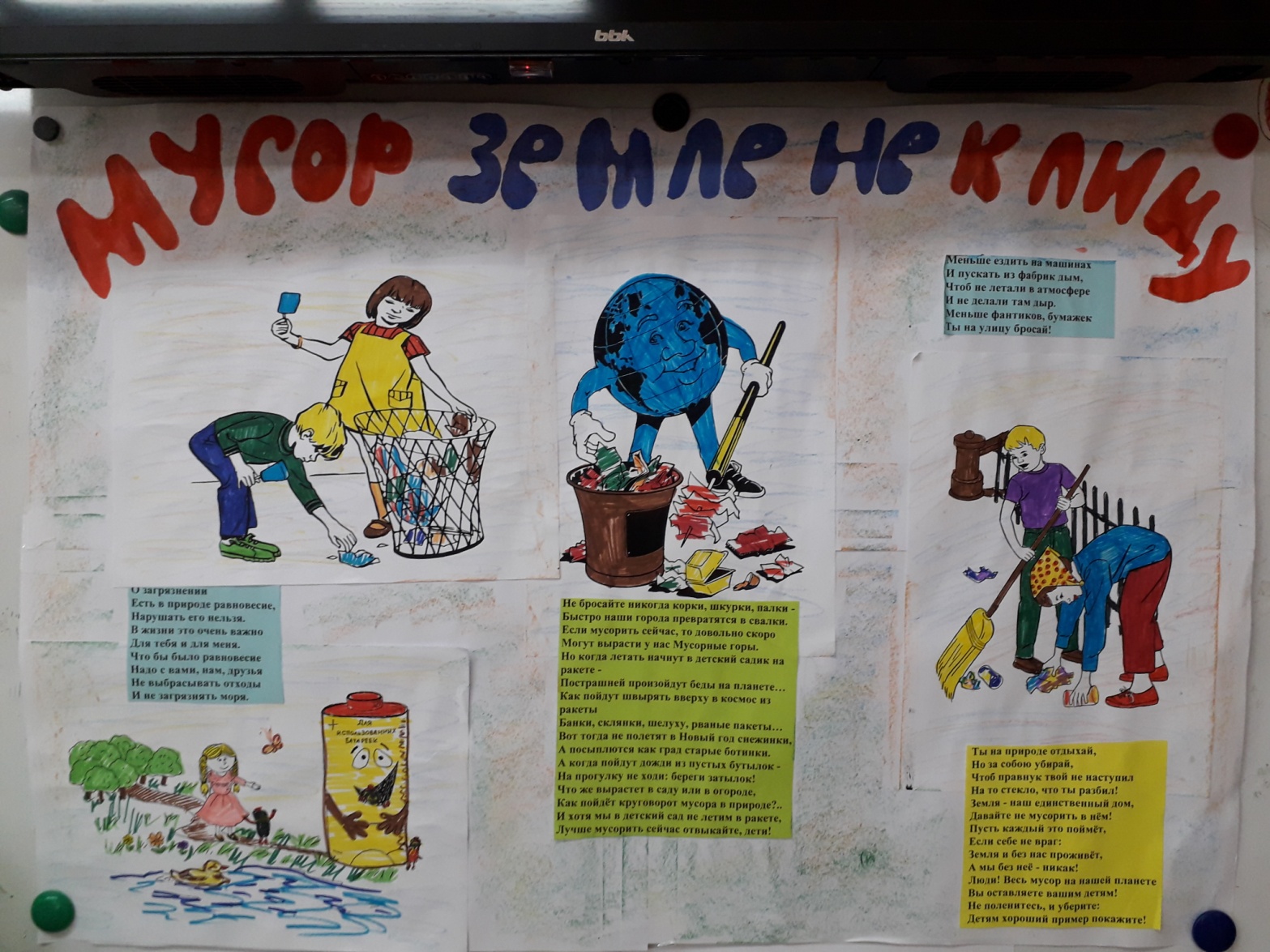 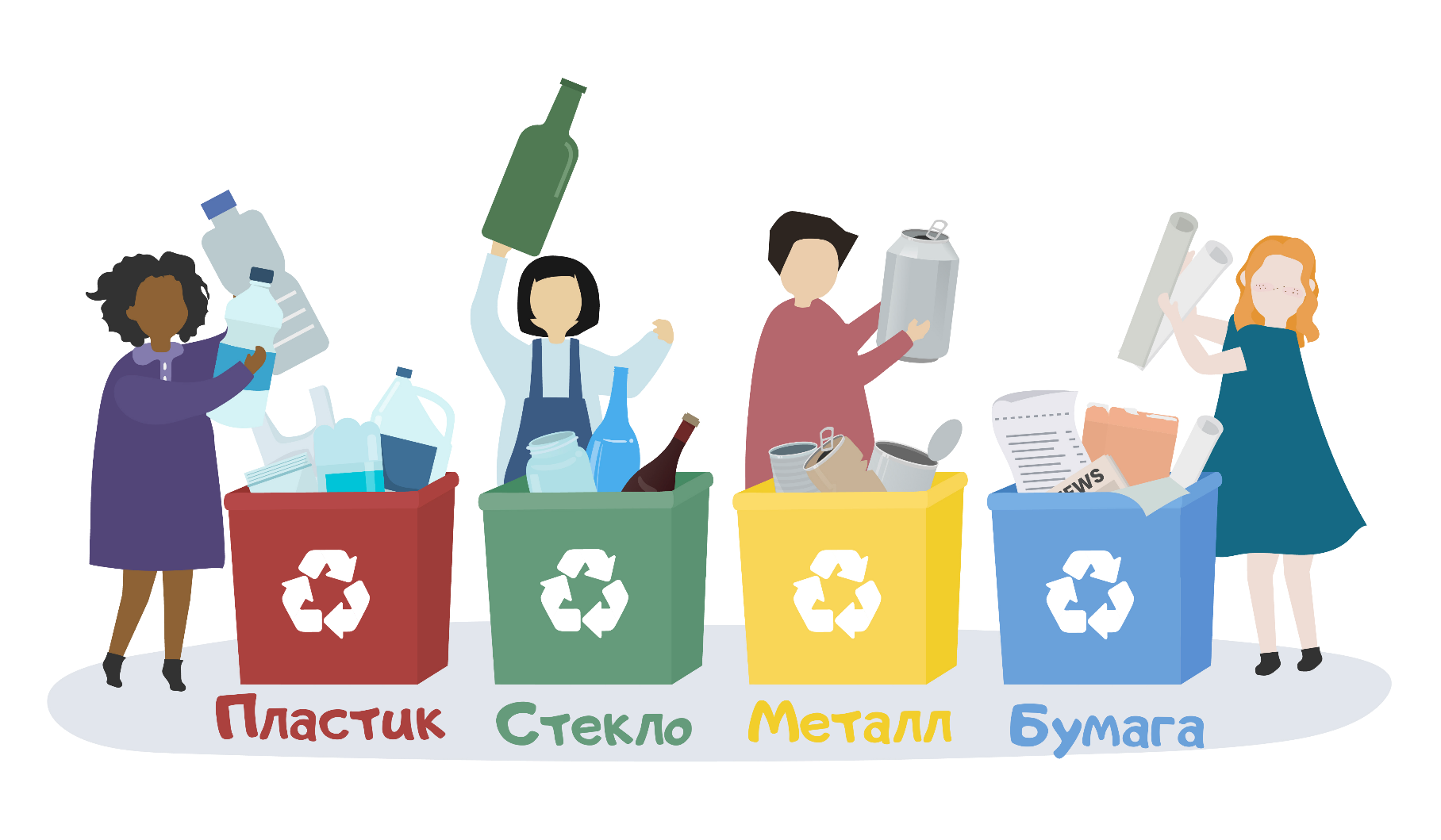 Дидактическая игра «Сортируем мусор»
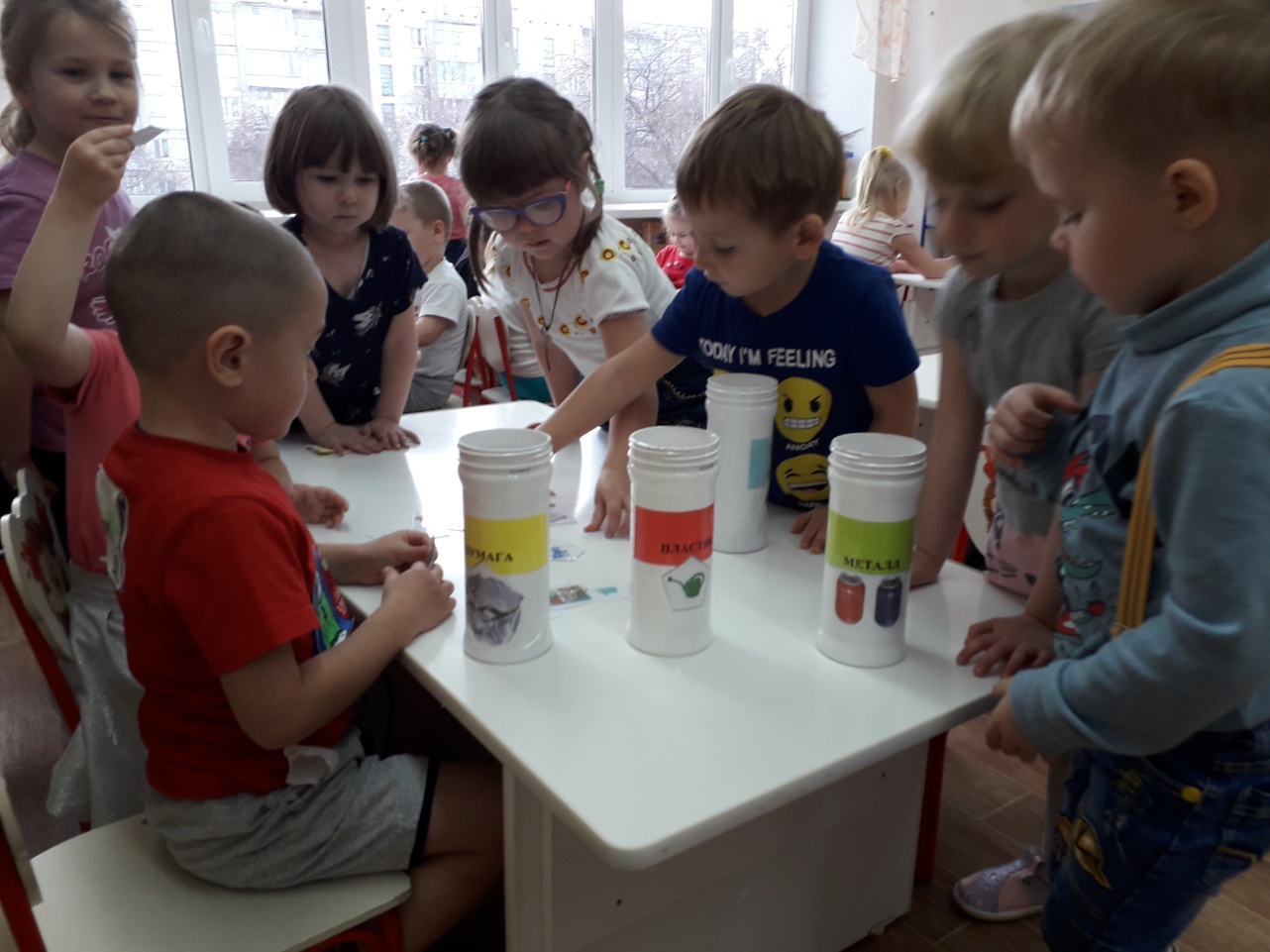 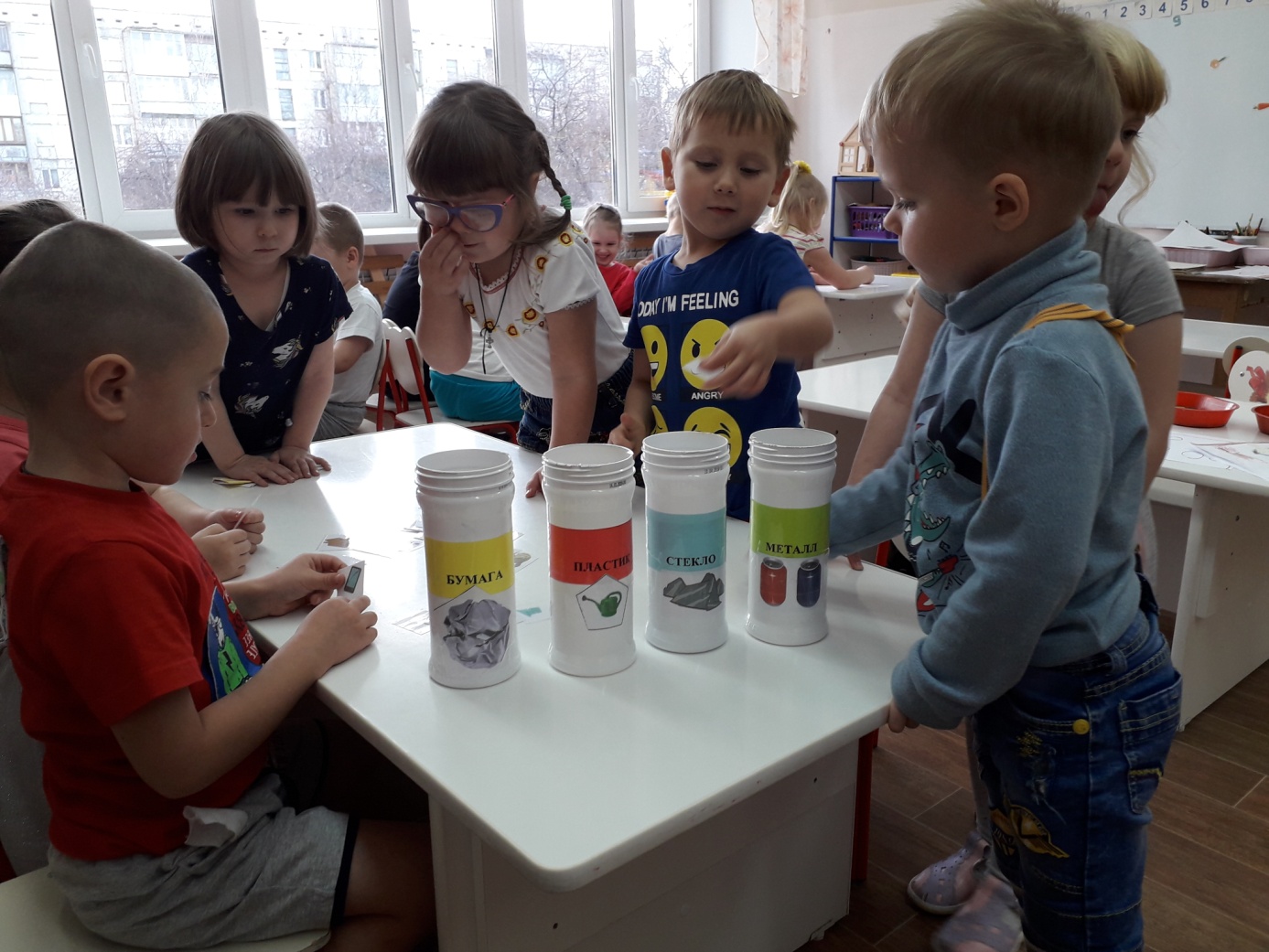 Собираем мусор и листочки с шишками
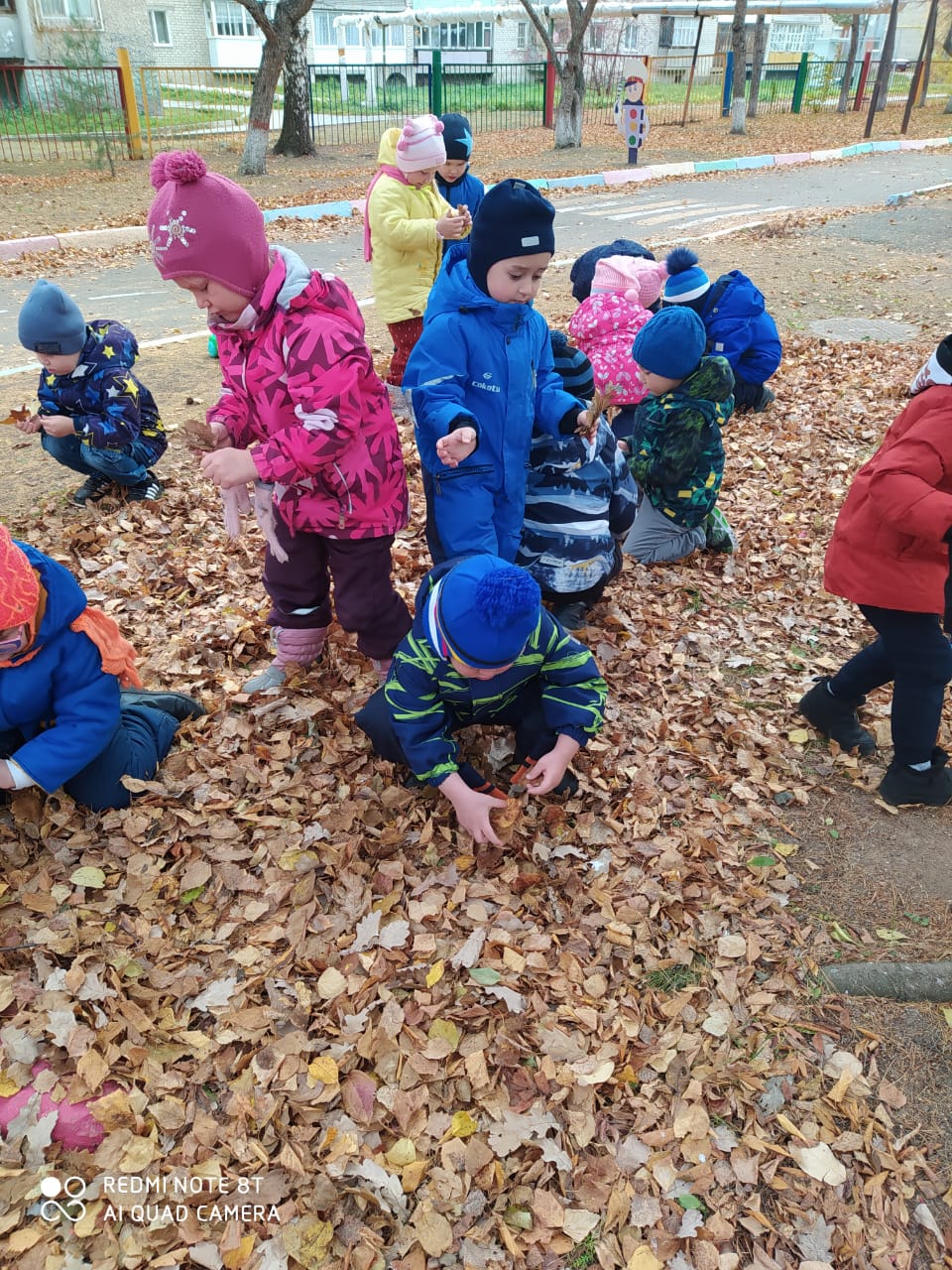 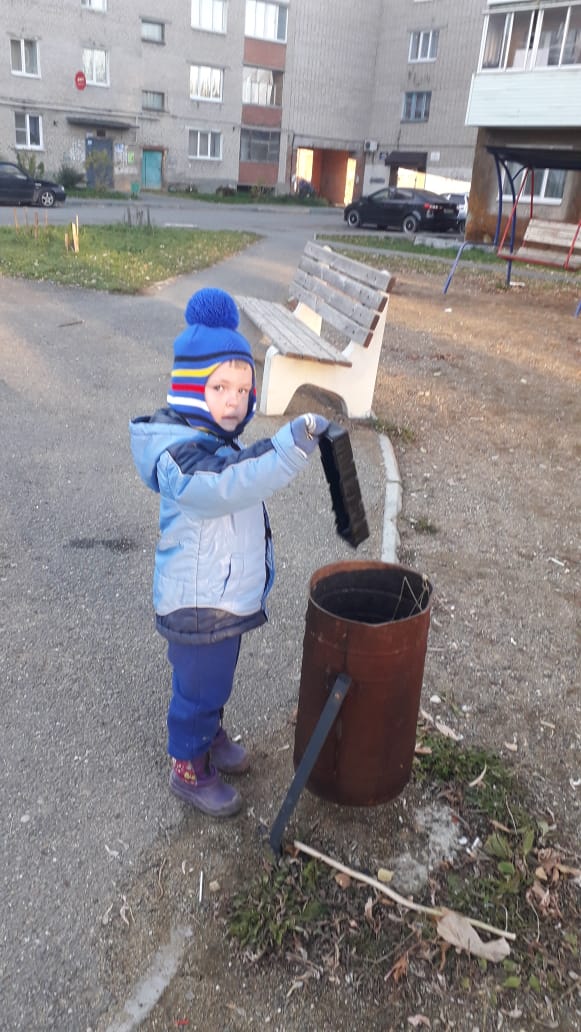 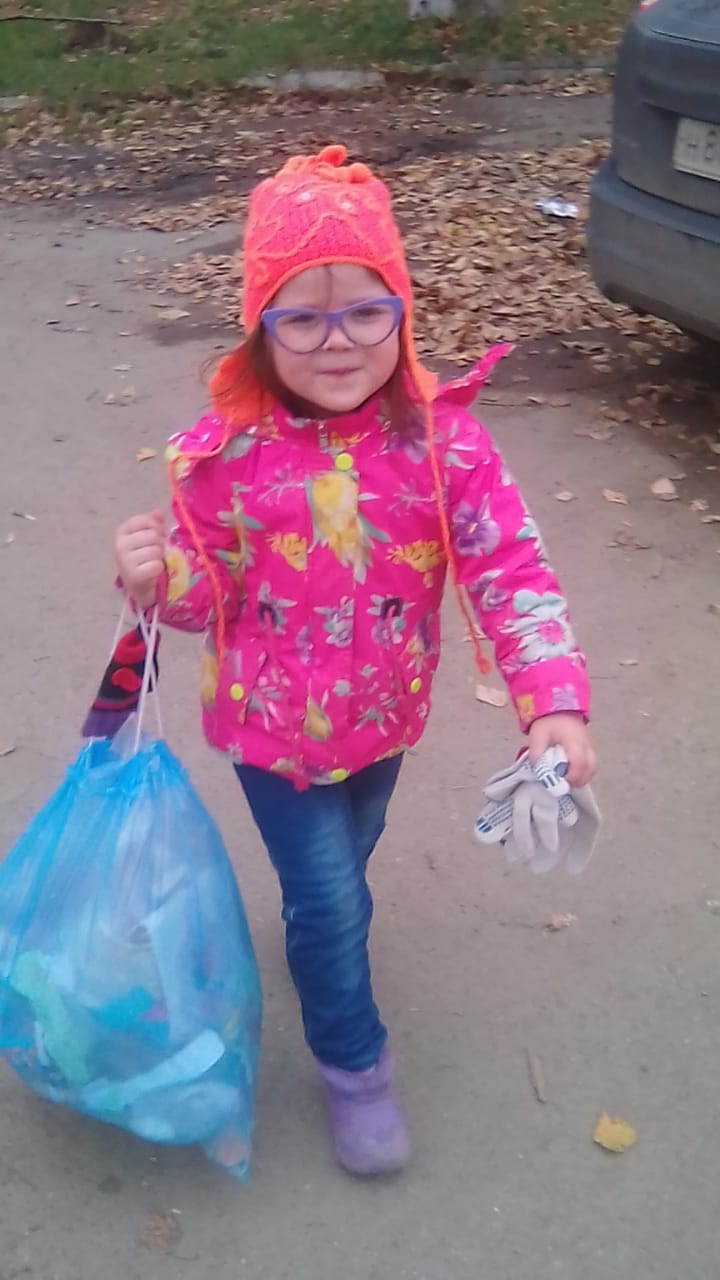 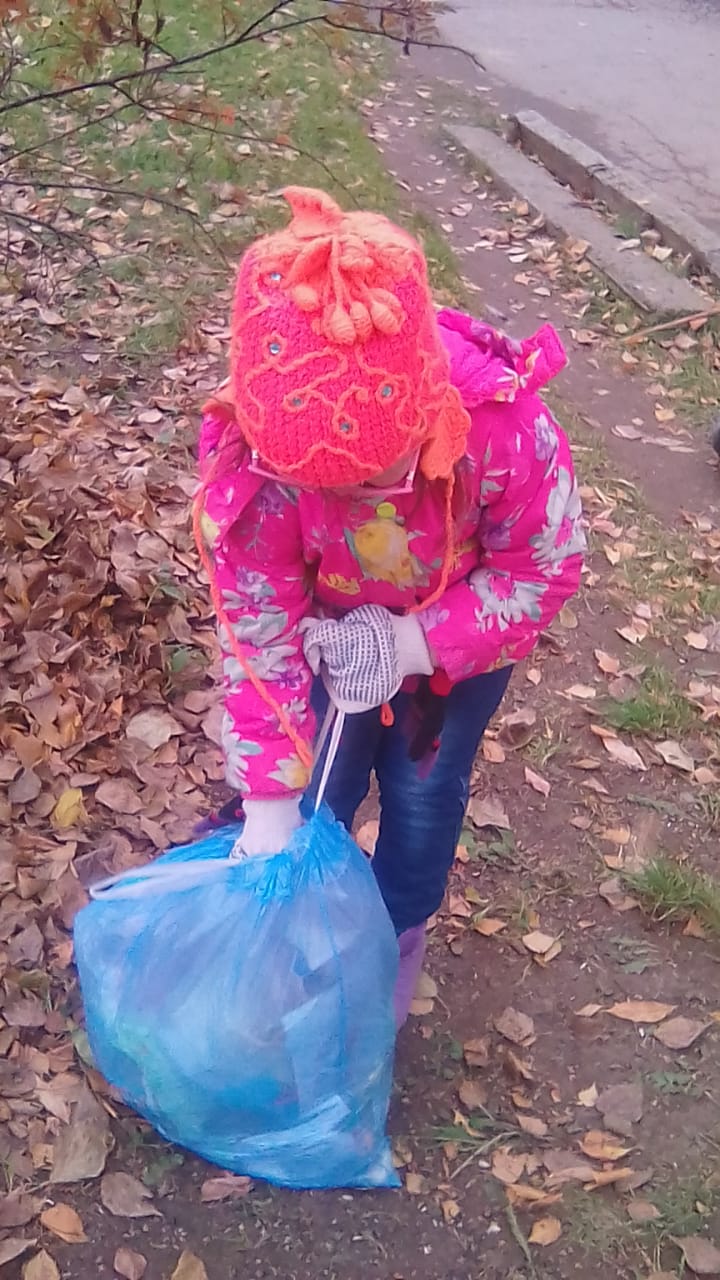 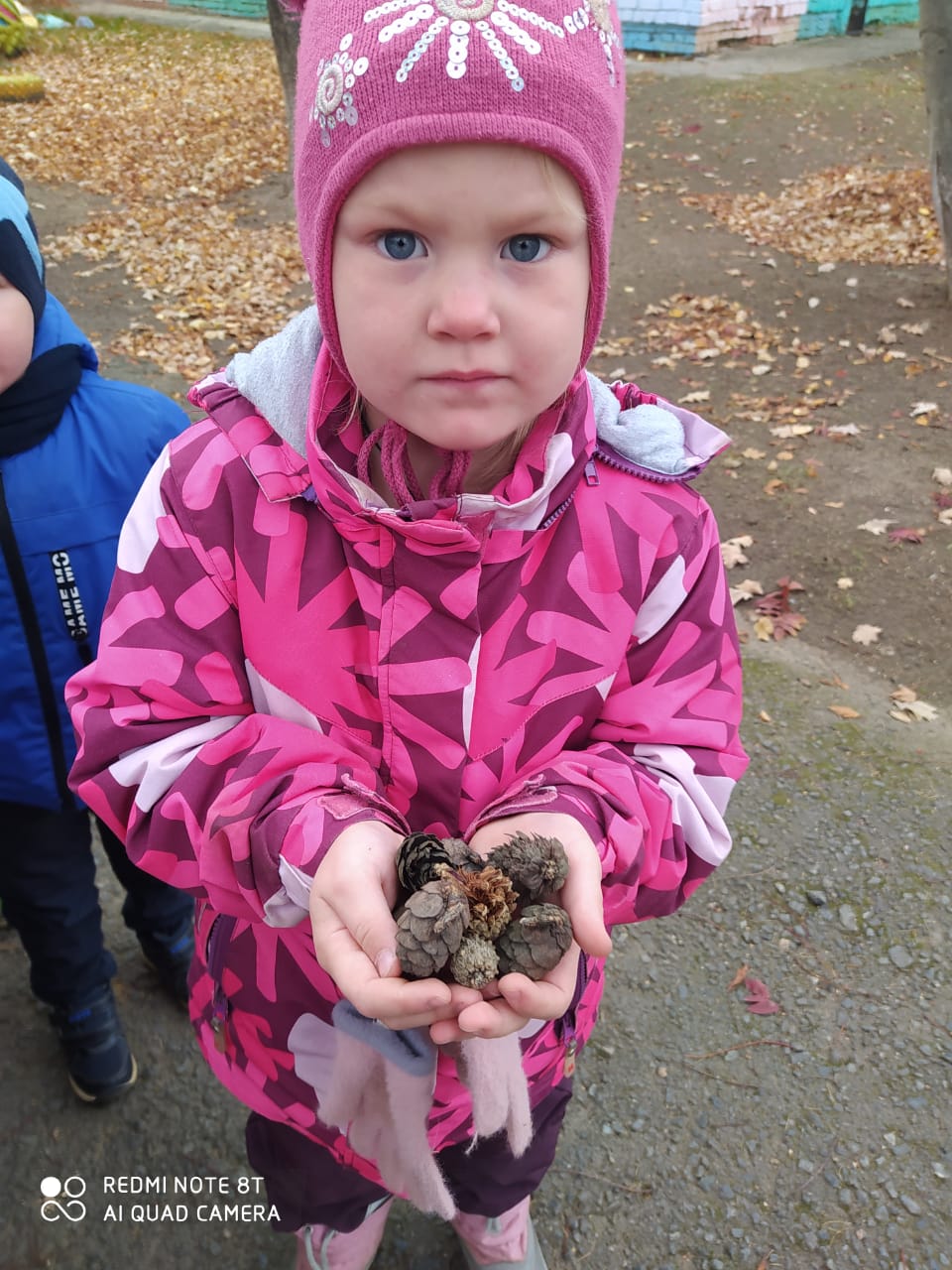 «Мы имеем один экземпляр Вселенной и не можем над ним экспериментировать». В.Л.Гинзбург
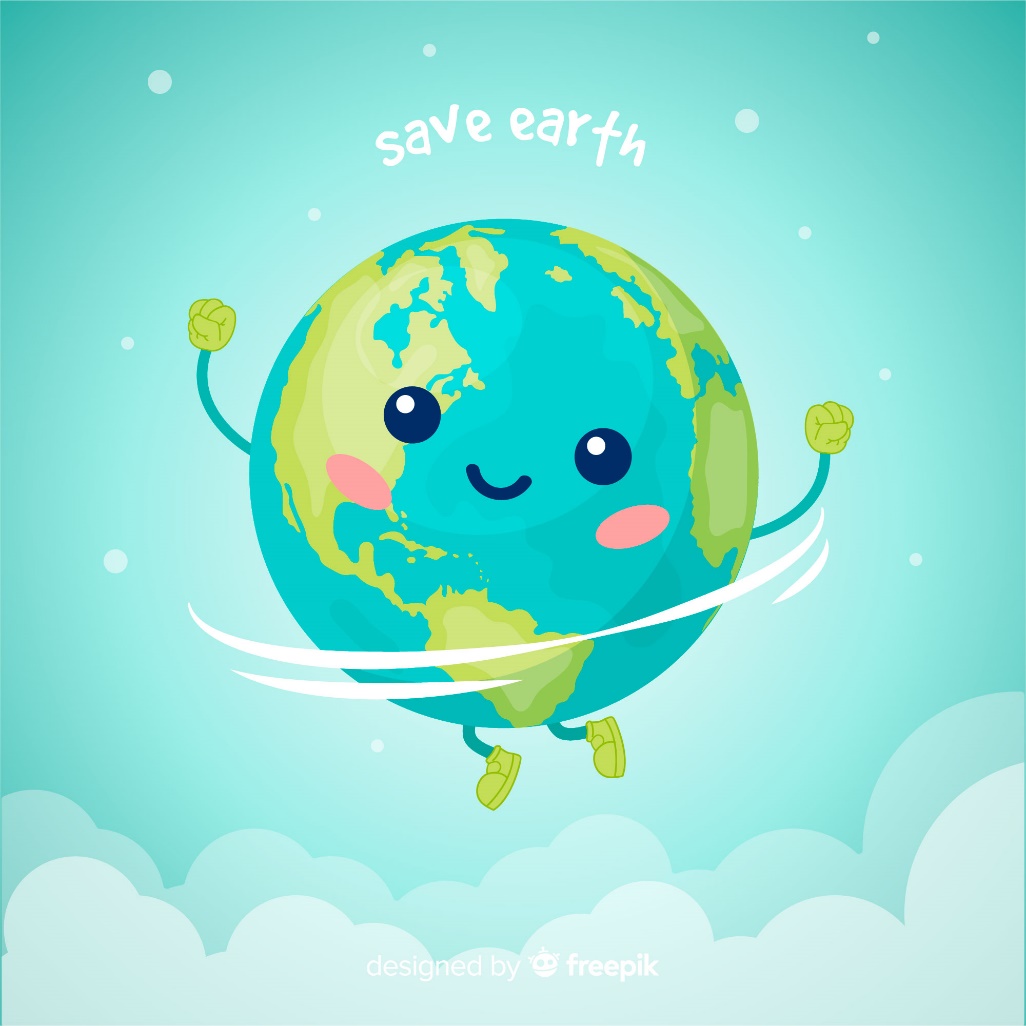